Ленинградская областьЛужский муниципальный районМуниципальное бюджетное общеобразовательное учреждение «Средняя общеобразовательная школа №5»
ОБРАЗОВАТЕЛЬНАЯ
 ПРОГРАММА
ДОШКОЛЬНОГО 
ОБРАЗОВАНИЯ
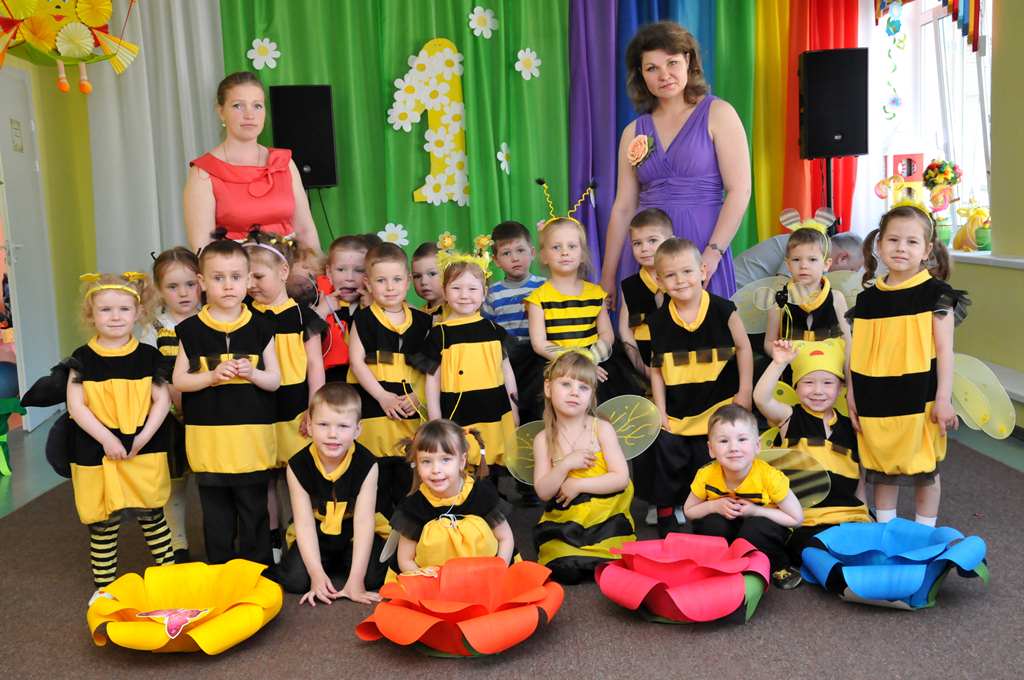 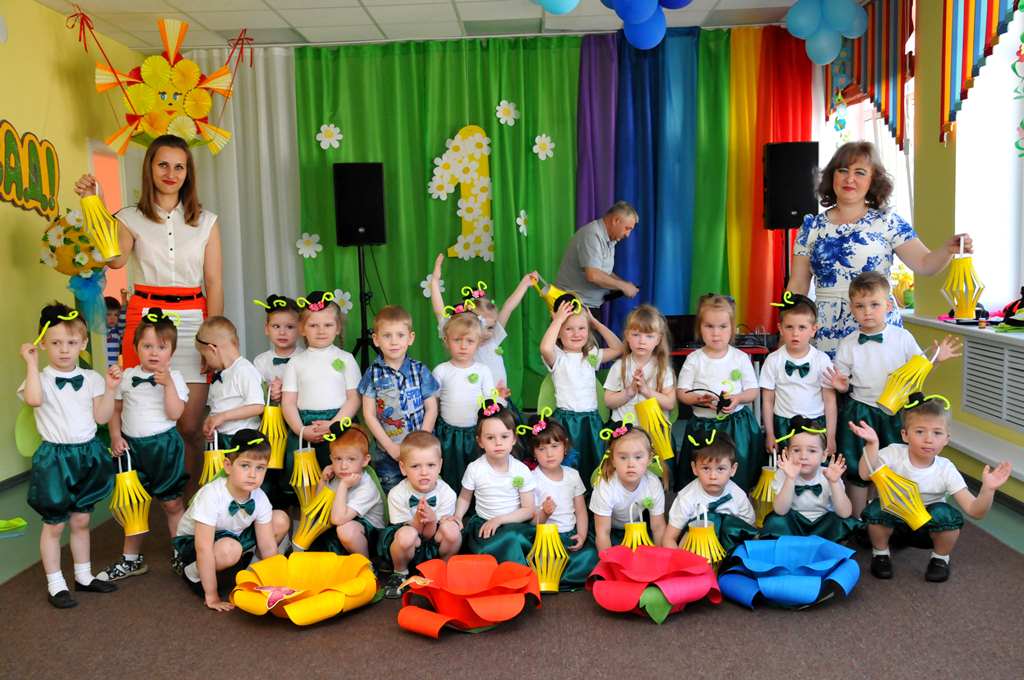 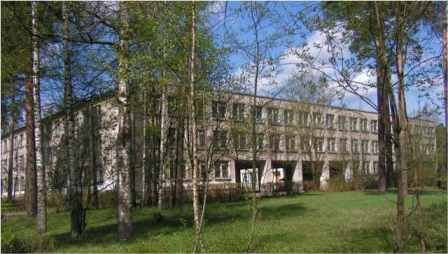 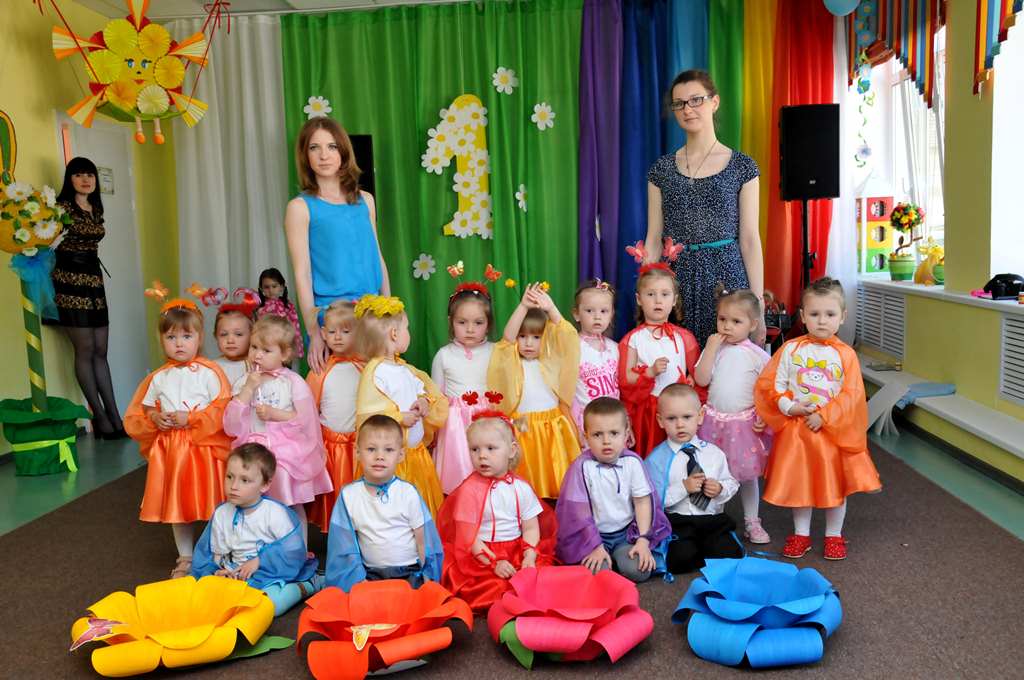 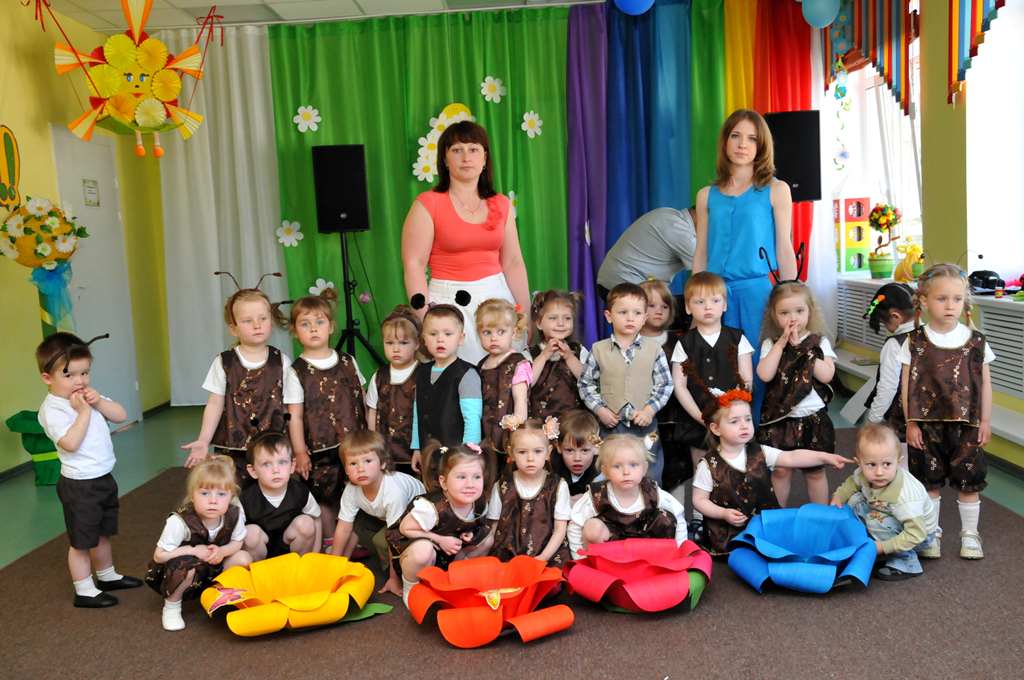 Модель  образовательной  программы
МБОУ СОШ №5 дошкольные группы
Цель: обеспечить  развитие  личности детей дошкольного возраста в  различных  видах  общения  и  деятельности с
учётом их  возрастных,  индивидуальных, психологических
и  физиологических  особенностей.
социально-
коммуникативное
развитие
художественно-эстетическое
развитие
речевое развитие
познавательное
развитие
физическое
развитие
Образовательная  программа  состоит:
60%
Вариативная часть, формируемая участниками  образователь-ного процесса
МБОУ СОШ №5
Обязательная часть
Программа «От рождения до школы» (под ред.
Н.Е.Вераксы , Т.С.Комаровой,
М.А.Васильевой)
Не более 40%
Образовательные   области
● Социально-коммуникативное развитие направлено  на усвоение норм и ценностей, принятых в обществе, включая моральные и нравственные ценности; развитие  общения и взаимодействия  ребёнка со взрослыми и сверстниками; становление  самостоятельности, целенаправленности  и саморегуляции  собственных действий, развитие социального и эмоционального  интеллекта, эмоциональной  отзывчивости, сопереживания, формирования готовности к совместной деятельности со сверстниками,  формирования    уважительного    отношения    и   чувства принадлежности  к  своей   семье  и  к  сообществу  детей  и  взрослых  в  Организации;    формирование   позитивных   установок    к    различным видам   труда   и   творчества;       формирование    основ      безопасного поведения   в  быту,  социуме,  природе.
● Познавательное    развитие   предполагает    развитие    интереса    детей, 
любознательности и познавательной  мотивации; формирование познавательных
действий; становление  сознания; развитие воображения и творческой  активности; формирование первичных представлений о себе, других людях, объектах Окружающего мира, о свойствах и отношениях объектов окружающего мира(форме, цвете, размере, материале, звучании, ритме, темпе, количестве, числе, части и целом, пространстве и времени, движении и покое, причинах и следствиях и др.), о малой родине и Отечестве, представлений о социокультурных ценностях нашего  народа, об отечественных традициях и праздниках, о планете Земля как общем доме людей, об особенностях её природы, многообразии стран и народов в мире.
● Речевое  развитие  включает  владение  речью  как   средством  общения   и
культуры; обогащение активного  словаря; развитие  связной  грамматически
правильной  диалогической и монологической речи; развитие речевого
творчества; развитие звуковой и интонационной культуры  речи, 
фонематического  слуха; знакомство с книжной  культурой, детской литературой, понимание на слух текстов различных жанров детской литературы; формирование звуковой аналитико-синтетической активности как предпосылки обучения грамоте.
● Художественно-эстетическое развитие  предполагает развитие предпосылок 
ценностно-смыслового   восприятия  и   понимания   произведений   искусства (словесного, музыкального, изобразительного), мира   природы;  становление эстетического отношения к окружающему миру; формирование элементарных представлений  о   видах   искусства;   восприятие   музыки,   художественной литературы,    фольклора;    стимулирование  сопереживания   персонажам художественных  произведений;   реализацию   самостоятельной   творческой деятельности   детей     (изобразительной, конструктивно-модельной, музыкальной   и др.).
● Физическое  развитие  включает приобретение опыта в следующих   видах
деятельности  детей: двигательной, в том числе связанной  с  выполнением
упражнений,   направленных  на  развитие  таких   физических   качеств,  как 
координация  и гибкость,   способствующих    правильному    формированию 
опорно-двигательной  системы  организма, развитию равновесия, координации движений, крупной и мелкой  моторики  обеих рук, а также с правильным, не наносящем  ущерба  организму, выполнением основных движений (ходьба, бег, мягкие прыжки, повороты  в  обе  стороны),  формирование начальных представлений о некоторых  видах спорта, овладение подвижными играми с правилами;   становление    целенаправленности    и   саморегуляции    в двигательной сфере, становление  ценностей  здорового образа жизни, овладение  его  элементарными  нормами  и правилами (в питании, двигательном  режиме,  закаливании, при формировании  полезных   привычек и др.).
Содержание  образовательных  областей  зависит  от  возрастных
 и индивидуальных  особенностей  детей,  определяется целями
 и задачами Программы и  реализуется в  различных  видах 
 деятельности   и  общении, игре, познавательно-
 исследовательской  деятельности
Требования  к условиям реализации Программы
Требования  к результатам освоения
Программы
УСЛОВИЯ  РЕАЛИЗАЦИИ   ПРОГРАММЫ
Материально-технические
Психолого-педагогические
Финансовые
Обеспечивает возможность
выполнения Стандартов ДО.
Гарантия бесплатного
дошкольного образования за счёт средств бюджетной 
системы РФ в муниципальных Организациях осуществляется на основе нормативов, определяемых органами  государственной власти
Соответствует санитарным нормам, правилам пожарной
безопасности, возрастным и индивидуальным особеннос-тям детей. Каждая группа имеет пространственную среду, оборудование, учеб-ные комплекты в соответст-вии с возрастом детей.
Уважение к человеческому
достоинству детей, формирование и поддержка положительной самооценки; использование Форм и методов работы, соответствующих возрасту, индивидуальным особенностям; построение образовательной
Деятельности на основе взаимодействия взрослых с детьми; поддержка доброжелательных отношений Детей друг с другом; возможность выбора видов деятельности, общения; защита детей от всех форм
Физического и психического насилия; поддержка родителей в воспитании детей, вовлечение родителей в 
образовательную деятельность.
Развивающая предметно-
развивающая среда
Кадровые
Педагоги первой 
 квалификационной категории—
 не менее 12%

Наличие специалистов:
-музыкальный руководитель,
-инструктор по физкультуре,
Обеспечивает возможность
Общения и совместной
Деятельности детей и взрослых,
Двигательной активности,
 возможности для уединения;
соответствует возрастным 
возможностям детей,предполагает
возможность изменений
 от образовательной ситуации,
доступность, безопасность
Целевые    ориентиры на этапе завершения  дошкольного образования
● владеет основными культурными способами деятельности;
● проявляет инициативу и самостоятельность в разных видах деятельности-
   игре, общении, познавательно-исследовательской деятельности и др.; 
● способен выбирать себе род занятий, участников по совместной деятельности;
● обладает установкой положительного отношения к миру, к разным видам труда, 
   другим людям и самому себе, обладает чувством собственного достоинства;
   активно взаимодействует со сверстниками и взрослыми, участвует в 
   совместных играх;
● обладает развитым воображением, которое  реализуется в разных видах 
   деятельности, и прежде  всего в игре;
● владеет  разными формами и видами игры, различает условную и реальную 
   ситуации, умеет подчиняться разным правилам  и социальным  нормам;
● достаточно хорошо владеет устной речью, может выражать свои мысли и 
   желания , может выделять звуки в словах, у ребёнка складываются 
   предпосылки грамотности;
● развита крупная и мелкая  моторика; он подвижен, вынослив, владеет 
   основными движениями, может контролировать свои движения и управлять  ими;
● способен к волевым усилиям, может следовать социальным нормам поведения
   и правилам в разных видах деятельности, во взаимоотношениях со взрослыми и
   сверстниками, может соблюдать правила безопасного поведения и личной  гигиены;
● проявляет любознательность, задаёт вопросы взрослым и сверстникам, интересуется 
   причинно-следственными связями, склонен наблюдать, экспериментировать;
● обладает начальными знаниями о себе, о природном и социальном мире, в котором
   он живёт;
● способен к принятию собственных решений, опираясь на свои знания и умения в 
   различных видах деятельности.
Обязательная часть образовательной программы
обеспечивает качество образовательного процесса для 
создания оптимальных условий развития дошкольника
с учётом его физического и психического здоровья, для 
реализации психолого-педагогической готовности к 
обучению  В  школе.
Приоритетные    направления
Художетсвенно-эстетическое развитие
Часть, формируемая участниками
 образовательных   отношений
Вариативная часть, формируемая участниками образовательных отношений, сформирована на основе регионального компонента и интеграции парциальных  и авторских   модифицированных  программ:
● И.А.Лыкова «Программа художественного воспитания, обучения и развития детей 2-7 лет «Цветные ладошки»
Специфика  образовательной деятельности в группах общеразвивающей направленности
Группы общеразвивающей 
 направленности
ОСНОВНАЯ ОБРАЗОВАТЕЛЬНАЯ 
ПРОГРАММА ДОШКОЛЬНОГО ОБРАЗОВАНИЯ
совместная деятельность
Взаимодействие МБОУ  СОШ №5 и  семьи
обучение
Изучение  семьи   и   её  образовательных потребностей
консультирование
просвещение
информирование
Формы взаимодействия  с семьей
● родительские собрания,
● индивидуальные и групповые консультации,
● совместная деятельность в ходе проектной деятельности,
● участие  в конкурсах, акциях, выставках,
● наглядная  информация,
● проведение совместной с родителями НОД,
● проведение совместных праздников, досугов,
● привлечение  к участию в Днях и Неделях здоровья,
● ведение групповых  сайтов,
● ведение  детских портфолио.
● привлечение к организации познавательных экскурсий детей,
● игротека,
● семейные газеты,
● семейный клуб и др.
С полным текстом  Программы  можно ознакомиться на
 сайте МБОУ СОШ №5 и  в методическом  кабинете 
 МБОУ СОШ №5 дошкольные группы
Наш адрес:  188230, Ленинградская обл., г.Луга,
 ул.Свободы, 23
Наш телефон:  (813-72) 2-20-25
Наш сайт: http://lugash05.ucoz.ru/
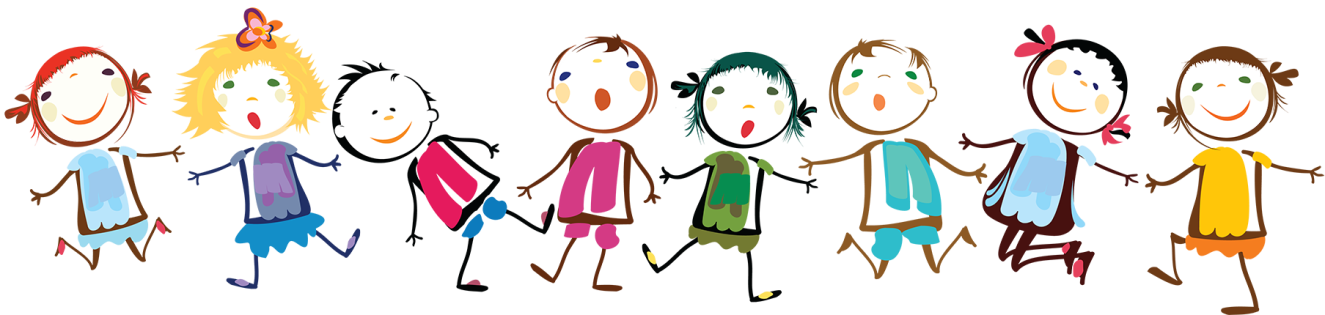